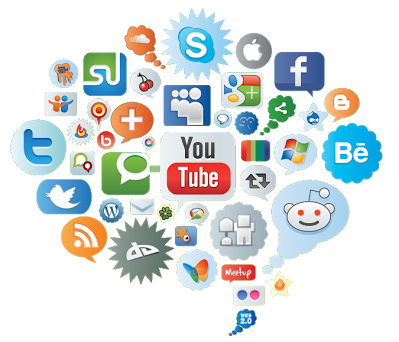 วิชา พื้นฐานทางธุรกิจดิจิทัล(30204 -2001)
Asst. Prof. Juthawut Chantharamalee
Assistant Professor in Computer Science                        (Chairperson of B.Sc. Program in Computer Science)              Office. Suan Dusit University, Phone. (+66) 2244-5691             Email. juthawut_cha@dusit.ac.th, jchantharamalee@gmail.com
หน่วยที่ 5 สื่อสังคมออนไลน์กับธุรกิจดิจิทัล
หน่วยที่ 5  สื่อสังคมออนไลน์กับธุรกิจดิจิทัล
1. ความหมายของสื่อสังคมออนไลน์
	2. ประเภทของสื่อสังคมออนไลน์
	3. วิธีทำธุรกิจบนสื่อสังคมออนไลน์ให้ประสบความสำเร็จ
	4. ประโยชน์ของเครือข่ายสังคมออนไลน์
	5. ข้อดีของเครือข่ายสังคมออนไลน์
หน่วยที่ 5  สื่อสังคมออนไลน์กับธุรกิจดิจิทัล
6. ข้อเสียของเครือข่ายสังคมออนไลน์
	7. สื่อสังคมออนไลน์กับธุรกิจดิจิทัล
	8. การทำธุรกิจดิจิทัลด้วย Facebook
	9. วิธีการสร้างรายได้จาก YouTube
	10. การทำธุรกิจดิจิทัลด้วยการเป็นยูทูบเบอร์
จุดประสงค์การเรียนรู้
1. บอกความหมายของสื่อสังคมออนไลน์ได้
2. อธิบายประเภทและวิธีทำธุรกิจบนสื่อสังคมออนไลน์ได้
3. อธิบายประโยชน์ของเครือข่ายสังคมออนไลน์ได้
4. ประยุกต์การทำธุรกิจด้วยสื่อสังคมออนไลน์ได้
5. มีเจตคติและกิจนิสัยที่ดีในการปฏิบัติงานด้วยความรับผิดชอบ ซื่อสัตย์ ละเอียดรอบคอบ
สมรรถนะประจำหน่วย
1. ความรู้เกี่ยวกับสื่อสังคมออนไลน์
2. แสดงความรู้เกี่ยวกับการทำธุรกิจบนสื่อสังคมออนไลน์
3. ปฏิบัติในการทำธุรกิจบนสื่อสังคมออนไลน์
ความหมายของสื่อสังคมออนไลน์
สื่อสังคมออนไลน์ คือ สื่อที่ผู้ส่งสารแบ่งปันสาร ซึ่งอยู่ในรูปแบบต่าง ๆ ไปยังผู้รับสารผ่านเครือข่ายออนไลน์ โดยสามารถโต้ตอบกันระหว่างผู้ส่งสารและผู้รับสาร หรือผู้รับสารด้วยกันเอง ซึ่งสามารถแบ่งสื่อสังคมออนไลน์ออกเป็นประเภทต่าง ๆ ที่ใช้กันบ่อย ๆ คือ บล็อก (Blogging) ทวิตเตอร์และไมโครบล็อก (Twitter and Microblogging) เครือข่ายสังคมออนไลน์ (Social Networking) และการแบ่งปันสื่อทางออนไลน์ (Media Sharing)
ประเภทของสื่อสังคมออนไลน์
1. บล็อก (Weblogs หรือเรียกสั้นๆ ว่า Blogs) คือ ประเภทของระบบการจัดการเนื้อหา ที่อำนวยความสะดวกให้ผู้เขียนบล็อกเผยแพร่และแบ่งปันบทความของตนเอง โดยบทความที่โพสต์ลงบล็อกเผยแพร่และแบ่งปันบทความของตนเอง โดยบทความที่โพสต์ลงบล็อก เป็นการแสดงความคิดเห็นส่วนตัวของผู้เขียนบล็อก ซึ่งจุดเด่นของบล็อก คือ การสื่อสารถึงกันอย่างเป็นกันเองระหว่างผู้เขียนและผู้อ่านบล็อกผ่าน การแสดงความคิดเห็น (Comment) เช่น Bloggang,  Wordpress,  Blogger,  Oknation เป็นต้น
ประเภทของสื่อสังคมออนไลน์
2. เครือข่ายสังคมออนไลน์   (Social Networking) เป็นเว็บไซต์ที่ผู้คนสามารถติดต่อสื่อสารกับเพื่อนทั้งที่รู้จักมาก่อน หรือรู้จักภายหลังทางออนไลน์ ซึ่งเว็บไซต์ของเครือข่ายสังคมออนไลน์แต่ละแห่ง มีคุณลักษณะแตกต่างกันออกไป แต่ส่วนประกอบหลักที่มีเหมือนกัน คือ โปรไฟล์ (Profiles - เพื่อแสดงข้อมูลส่วนตัวของเจ้าของบัญชี) การเชื่อมต่อ (Connecting – เพื่อสร้างเพื่อนกับคนที่รู้จักและไม่รู้จักทางออนไลน์) และการส่งข้อความ (Messaging - อาจเป็นข้อความส่วนตัว หรือข้อความสาธารณะ) เป็นต้น โดยมี Facebook (http://www.fcebook.com) เป็นเว็บไซต์เครือข่ายสังคมออนไลน์ที่ได้รับความนิยมสูงสุดในปัจจุบัน นอกจากนี้แล้วยังมี  Ning, Linked in, Myspace, YouMeo และ Instagram
ประเภทของสื่อสังคมออนไลน์
3. ไมโครบล็อก (Microblogging) เป็นรูปแบบหนึ่งของบล็อกที่มีการจำกัดขนาดของการโพสต์ในแต่ละครั้ง ซึ่งทวิตเตอร์เป็นไมโครบล็อกที่จำกัดการโพสต์แต่ละครั้งพิมพ์ได้ไม่เกิน 140 ตัวอักษร ในปัจจุบันทวิตเตอร์เป็นที่นิยมใช้งานของผู้คน เพราะใช้งานง่าย และใช้เวลาไม่มากนัก รวมทั้งเป็นที่นิยมขององค์กรต่าง ๆ ที่ใช้ทวิตเตอร์ในการแจ้งกิจกรรมต่าง ๆ และความเคลื่อนไหวของธุรกิจ เพื่อไม่ให้ขาดการติดต่อกับสังคม
ประเภทของสื่อสังคมออนไลน์
4. การแบ่งปันสื่อทางออนไลน์  (Media Sharing) เป็นเว็บไซต์ที่ให้ผู้ใช้สามารถทำการอัปโหลด (Upload) ไฟล์สื่อผสม (Multimedia) ขึ้นสู่เว็บไซต์ เพื่อแบ่งปันข้อมูลแก่ผู้ใช้ทั่วไป ซึ่งในปัจจุบันได้รับความนิยมมาก เพราะเป็นสื่อผสม ไม่ว่าจะเป็นรูป สไลด์ หรือวิดีโอ รวมทั้งใช้งานง่ายขึ้นมีกล้องดิจิทัล และกล้องวิดีโอ ซึ่งเป็นเครื่องมือที่นำมาสู่การได้ไฟล์สื่อผสมแบบต่าง ๆ ออกมา เว็บไซต์ที่ได้รับความนิยม คือ  YouTube   สำหรับแบ่งปันไฟล์วิดีโอ)  และ slideshare  สำหรับแบ่งปันไฟล์พรีเซนเทชัน) เป็นต้น
ประเภทของสื่อสังคมออนไลน์
5. Photo Sharing เป็นเว็บไซต์ที่เน้นให้บริการฝากรูปภาพโดยผู้ใช้บริการสามารถอัปโหลดและดาวน์โหลดรูปภาพเพื่อนำมาใช้งานได้ ที่สำคัญนอกเหนือจากผู้ใช้บริการจะมีโอกาสแบ่งปันรูปภาพแล้ว ยังสามารถใช้เป็นพื้นที่เพื่อเสนอขายภาพที่ตนเองนำเข้าไปฝากได้อีกด้วย เช่น  Flickr, Photobucket, Photoshop, Zooom เป็นต้น
ประเภทของสื่อสังคมออนไลน์
6. Wikis เป็นเว็บไซต์ที่มีลักษณะเป็นแหล่งข้อมูลหรือความรู้ (Data/Knowledge) ซึ่งผู้เขียนส่วนใหญ่อาจจะเป็นนักวิชาการ นักวิชาชีพหรือผู้เชี่ยวชาญเฉพาะทางด้านต่าง ๆ ทั้งการเมือง เศรษฐกิจ สังคม วัฒนธรรม ซึ่งผู้ใช้สามารถเขียนหรือแก้ไขข้อมูลได้อย่างอิสระ เช่น Wikipedia, Google Earth
ประเภทของสื่อสังคมออนไลน์
7. Virtual Worlds คือการสร้างโลกจินตนาการโดยจำลองส่วนหนึ่งของชีวิตลงไป จัดเป็นสื่อสังคมออนไลน์ที่บรรดาผู้ท่องโลกไซเบอร์ ใช้เพื่อสื่อสารบนอินเทอร์เน็ตในลักษณะโลกเสมือนจริง (Virtual Reality) ซึ่งผู้ที่จะเข้าไปใช้บริการอาจเป็นบริษัทหรือองค์การด้านธุรกิจ ด้านการศึกษา รวมถึงองค์การด้านสื่อ เช่น สำนักข่าวรอยเตอร์ สำนักข่าวซีเอ็นเอ็น  เป็นต้น
ประเภทของสื่อสังคมออนไลน์
8. Crowd Sourcing มาจากการรวมของคำสองคำคือ Crowd และ Outsourcing เป็นหลักการขอความร่วมมือจากบุคคลในเครือข่ายสังคมออนไลน์ โดยสามารถจัดทำในรูปของเว็บไซต์ที่มีวัตถุประสงค์หลักเพื่อค้นหาคำตอบและวิธีการแก้ปัญหาต่าง ๆ ทั้งทางธุรกิจ การศึกษา  รวมทั้งการสื่อสาร  โดยอาจจะเป็นการดึงความร่วมมือจากเครือข่ายทางสังคมมาช่วยตรวจสอบข้อมูลเสนอความคิดเห็นหรือให้ข้อเสนอแนะ  souring  คือ  ทำให้เกิดความหลากหลายทางความคิดเพื่อนำไปสู่การแก้ปัญหาที่มีประสิทธิภาพ
ประเภทของสื่อสังคมออนไลน์
9. Discuss/Review/Opinion เป็นเว็บบอร์ดที่ผู้ใช้อินเทอร์เน็ตสามารถแสดงความคิดเห็น โดยอาจจะเกี่ยวกับ สินค้าหรือบริการ ประเด็นสาธารณะทางการเมือง เศรษฐกิจ สังคม เช่น Epinions, Moutshut, Yahoo!Answer, Pantip,Yelp เป็นต้น
วิธีทำธุรกิจบนสื่อสังคมออนไลน์ให้ประสบความสำเร็จ
1. ใช้ Influencer ที่สร้างสุนทรียศาสตร์ให้กับแบรนด์
2. ทำให้ทุกคนมีส่วนร่วมไปด้วยกัน
3. ผสานรวมเนื้อหาบนโซเชียลและแบรนด์ให้เข้ากับการตลาด
ประโยชน์ของเครือข่ายสังคมออนไลน์ (Social Network)
1. สามารถแลกเปลี่ยนข้อมูลความรู้ในสิ่งที่สนใจร่วมกันได้2. เป็นคลังข้อมูลความรู้ขนาดย่อมเพราะเราสามารถเสนอและแสดงความคิดเห็น แลกเปลี่ยน ความรู้ 
    หรือตั้งคำถามในเรื่องต่าง ๆ เพื่อให้บุคคลอื่นที่สนใจหรือมีคาตอบได้ช่วยกันตอบ3. ประหยัดค่าใช้จ่ายในการติดต่อสื่อสารกับคนอื่น สะดวกและรวดเร็ว4. เป็นสื่อในการนำเสนอผลงานของตัวเอง  เช่น งานเขียน รูปภาพ วิดีโอต่าง ๆ เพื่อให้ผู้อื่นได้เข้ามา   
    รับชมและแสดงความคิดเห็น
ประโยชน์ของเครือข่ายสังคมออนไลน์ (Social Network)
5. ใช้เป็นสื่อในการโฆษณา ประชาสัมพันธ์ หรือบริการลูกค้าสำหรับบริษัทและองค์กร   
    ต่าง ๆ ช่วยสร้างความเชื่อมั่นให้ลูกค้า6. ช่วยสร้างผลงานและรายได้ให้แก่ผู้ใช้งาน เกิดการจ้างงานแบบใหม่ๆ ขึ้น7. คลายเครียดได้สำหรับผู้ใช้ที่ต้องการหาเพื่อนคุยเล่นสนุก ๆ8. สร้างความสัมพันธ์ที่ดีจากเพื่อนสู่เพื่อนได้
ข้อดีของเครือข่ายสังคมออนไลน์
1. สามารถแลกเปลี่ยนข้อมูลความรู้ในสิ่งที่สนใจร่วมกันได้
2. เป็นคลังข้อมูลความรู้ขนาดย่อมเพราะเราสามารถเสนอและแสดงความคิดเห็นแลกเปลี่ยนความรู้ 
    หรือตั้งคาถามในเรื่องต่าง ๆ เพื่อให้บุคคลอื่นที่สนใจหรือมีคาตอบได้ช่วยกันตอบ
3. ประหยัดค่าใช้จ่ายในการติดต่อสื่อสารกับคนอื่น สะดวกและรวดเร็ว
4. เป็นสื่อในการนำเสนอผลงานของตัวเอง เช่น งานเขียน รูปภาพ วีดิโอต่าง ๆ เพื่อให้ผู้อื่นได้เข้ามา
   รับชมและแสดงความคิดเห็น
ข้อดีของเครือข่ายสังคมออนไลน์
5. ใช้เป็นสื่อในการโฆษณา ประชาสัมพันธ์ หรือบริการลูกค้าสำหรับบริษัทและองค์กรต่าง ๆ ช่วย
    สร้างความเชื่อมั่นให้ลูกค้า
6. ช่วยสร้างผลงานและรายได้ให้แก่ผู้ใช้งาน เกิดการจ้างงานแบบใหม่ ๆ ขึ้น
7. คลายเครียดได้สำหรับผู้ใช้ที่ต้องการหาเพื่อนคุยเล่นสนุกๆ
8. สร้างความสัมพันธ์ที่ดีจากเพื่อนสู่เพื่อนได้
ข้อเสียของเครือข่ายสังคมออนไลน์
1. เว็บไซต์ให้บริการบางแห่งอาจจะเปิดเผยข้อมูลส่วนตัวมากเกินไป หากผู้ใช้บริการไม่ระมัดระวังในการ
   กรอกข้อมูล อาจถูกผู้ไม่หวังดีนำมาใช้ในทางเสียหาย หรือละเมิดสิทธิส่วนบุคคลได้
2. Social Network เป็นสังคมออนไลน์ที่กว้าง หากผู้ใช้รู้เท่าไม่ถึงการณ์หรือขาดวิจารณญาณ อาจโดน
   หลอกลวงผ่านอินเทอร์เน็ต หรือการนัดเจอกันเพื่อจุดประสงค์ร้าย ตามที่เป็นข่าวตามหน้าหนังสือพิมพ์
3. เป็นช่องทางในการถูกละเมิดลิขสิทธิ์ ขโมยผลงาน หรือถูกแอบอ้าง เพราะ Social Network 
   Service เป็นสื่อในการเผยแพร่ผลงาน  รูปภาพต่าง ๆ ของเราให้บุคคลอื่นได้ดูและแสดงความคิดเห็น
ข้อเสียของเครือข่ายสังคมออนไลน์
4. ข้อมูลที่ต้องกรอกเพื่อสมัครสมาชิกและแสดงบนเว็บไซต์ในรูปแบบ Social Network ยากแก่การ
    ตรวจสอบว่าจริงหรือไม่  ดังนั้นอาจเกิดปัญหาเกี่ยวกับเว็บไซต์ที่กำหนดอายุการสมัครสมาชิก หรือ
    การถูกหลอกโดยบุคคลที่ไม่มีตัวตนได้
5. ผู้ใช้ที่เล่น  Social Network และอยู่กับหน้าจอคอมพิวเตอร์เป็นเวลานานอาจสายตาเสียได้หรือบาง
    คนอาจตาบอดได้
6. ถ้าผู้ใช้หมกหมุ่นอยู่กับ  Social Network  มากเกินไปอาจทำให้เสียการเรียนหรือผลการเรียนตก
   ลงได้ทำให้เสียเวลาถ้าผู้ใช้ใช้อย่างไร้ประโยชน์
สื่อสังคมออนไลน์กับธุรกิจดิจิทัล
เป็นเว็บไซต์ที่เปิดให้บริการเครือค่ายสังคมออนไลน์ ผ่าน Internet  หรือ Social Network เป็นที่นิยมกันทั่วโลกที่ใช้ในการติดต่อสื่อสาร แลกเปลี่ยนข้อมูล ต่าง ๆ เป็นสื่อสังคมขนาดใหญ่ Facebook เป็นช่องทางในการทำธุรกิจเล็ก ๆ ขายสินค้าในโลกออนไลน์เนื่องจากเปิดธุรกิจได้โดยไม่มีค่าใช้จ่ายใด ๆ และยังเข้าถึงได้ง่ายทั้งคนซื้อและคนขาย
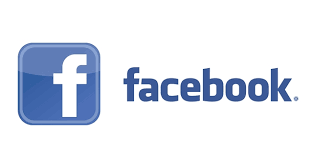 สื่อสังคมออนไลน์กับธุรกิจดิจิทัล
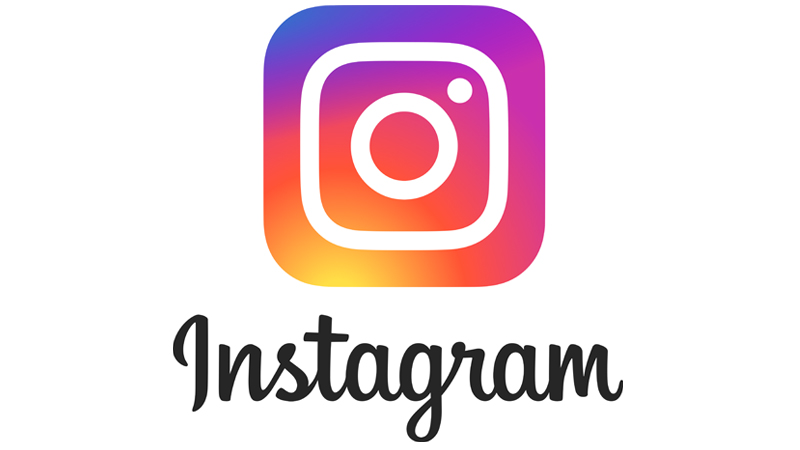 เป็นแอปพลิเคชันบนสมาร์ทโฟนและอุปกรณ์คอมพิวเตอร์ เน้นการแชร์รูปภาพ บน Social Network ซึ่งทำให้เพื่อน ๆ สามารถเห็นภาพถ่ายของคุณได้และคอมเมนต์ภาพได้ ที่สำคัญ Instagram ยังสามารถใช้แชร์ภาพไปยัง Twitter, Facebook ได้อีกด้วย
สื่อสังคมออนไลน์กับธุรกิจดิจิทัล
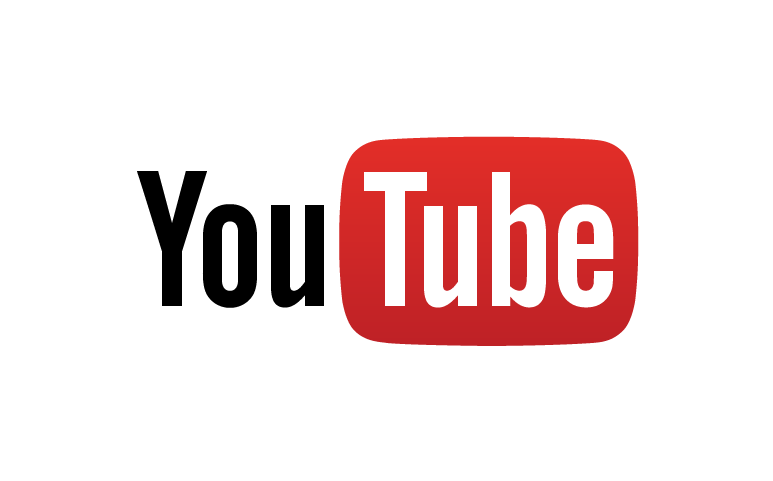 เป็นเว็บไซต์ที่สามารถแบ่งปันวิดีโอ ให้คนอื่น ๆ ทั่วโลก สามารถเข้าดูได้ โดยไม่มีค่าใช้จ่าย ปัจจุบัน YouTube เป็นเว็บไซต์ที่มีผู้นิยมมากที่สุดแห่งหนึ่งของโลก เพราะนอกเหนือการแบ่งปันวิดีโอแล้ว บริษัท ห้างร้านต่าง ๆ ยังใช้ยูทูบในการทำการตลาดออนไลน์ได้
สื่อสังคมออนไลน์กับธุรกิจดิจิทัล
เป็นบริการเครือข่ายสังคมออนไลน์ จำพวกไมโครบล็อก (Micro Blogging) โดยผู้ใช้สามารถส่งข้อความยาวไม่เกิน 140 ตัวอักษร ให้รู้ว่ากำลังทำอะไรอยู่หรือ Re-tweet ข่าวสารที่น่าสนใจของคนอื่น และข้อความที่ส่งถึงกัน มีคำศัพท์เรียกว่า “Tweets” ซึ่งเปรียบเหมือนเสียงนกร้องอยู่ตลอดเวลา ข้อความที่จะส่งนั้นต้อง เป็น Plain Text เท่านั้น จะแทรกคำสั่งโปรแกรมอะไรไม่ได้ ยกเว้นแต่ Hyperlink
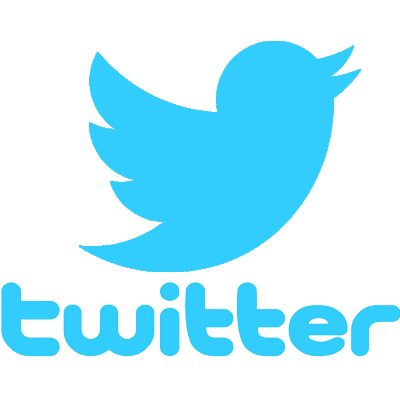 สื่อสังคมออนไลน์กับธุรกิจดิจิทัล
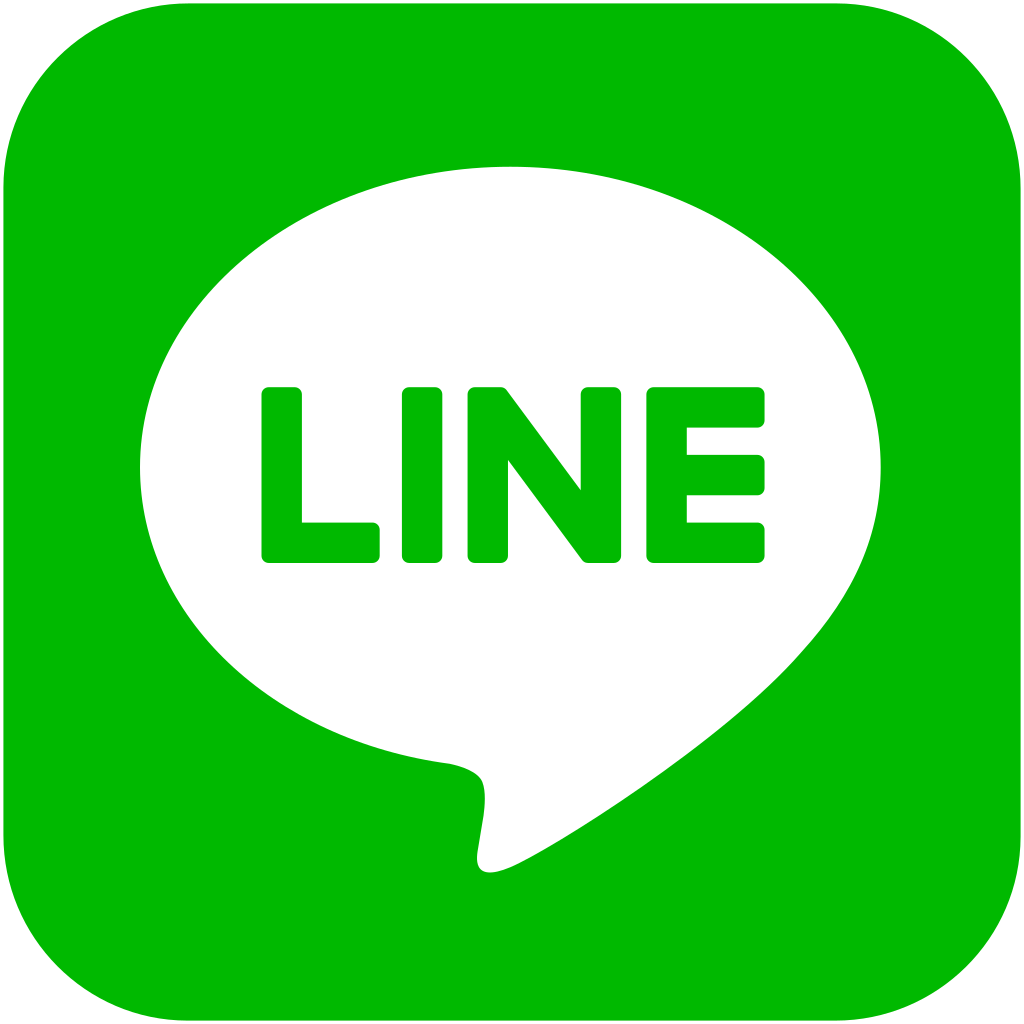 เป็นแอปพลิชันที่สามารถแชท  สร้างกลุ่ม  ส่งข้อความ โพสต์รูปหรือโทรคุยใช้เสียงหรือวิดีโอคอลก็ได้ โดยข้อมูลทั้งหมดไม่ต้องเสียเงิน หากใช้งานโทรศัพท์ที่มีแพคเกจอินเทอร์เน็ตอยู่แล้ว แถมยัง ใช้งานร่วมกันระหว่าง  iOS และ Android รวมทั้งระบบปฏิบัติการอื่น ๆ ได้อีกด้วย
สื่อสังคมออนไลน์กับธุรกิจดิจิทัล
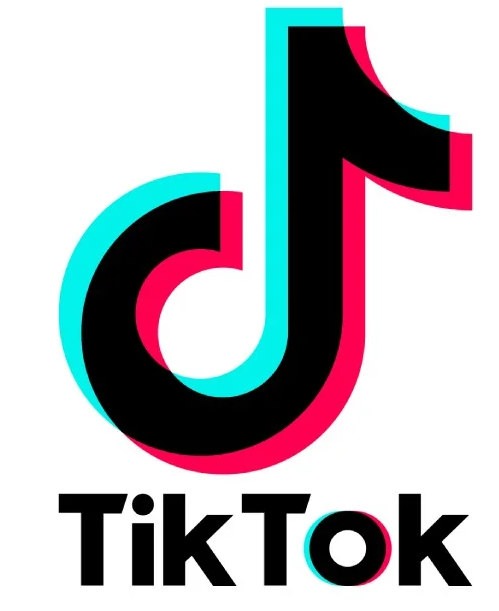 เป็นแอปพลิเคชันที่เป็นแพลตฟอร์ม  บันทึกและตัดต่อวิดีโอ โดยสามารถลงคลิปวิดีโอสั้นๆ ทำได้ง่าย ใช้สร้างสรรค์วิดีโอได้เป็นอย่างดี อีกทั้งยังมาประยุกต์ใช้ในการตลาดโดยใช้เป็นช่องทางโฆษณาต่าง ๆ ให้กับธุรกิจ
สรุปประเด็นสำคัญ
สื่อสังคมออนไลน์ เป็นสื่อที่ผู้ส่งสารแบ่งปันสาร ซึ่งอยู่ในรูปแบบต่าง ๆ ไปยังผู้รับสารผ่านเครือข่ายออนไลน์ โดยสามารถโต้ตอบกันระหว่างผู้ส่งสารและผู้รับสาร หรือผู้รับสารด้วยกันเอง ซึ่งสามารถแบ่งสื่อสังคมออนไลน์ออกเป็นประเภทต่าง ๆ